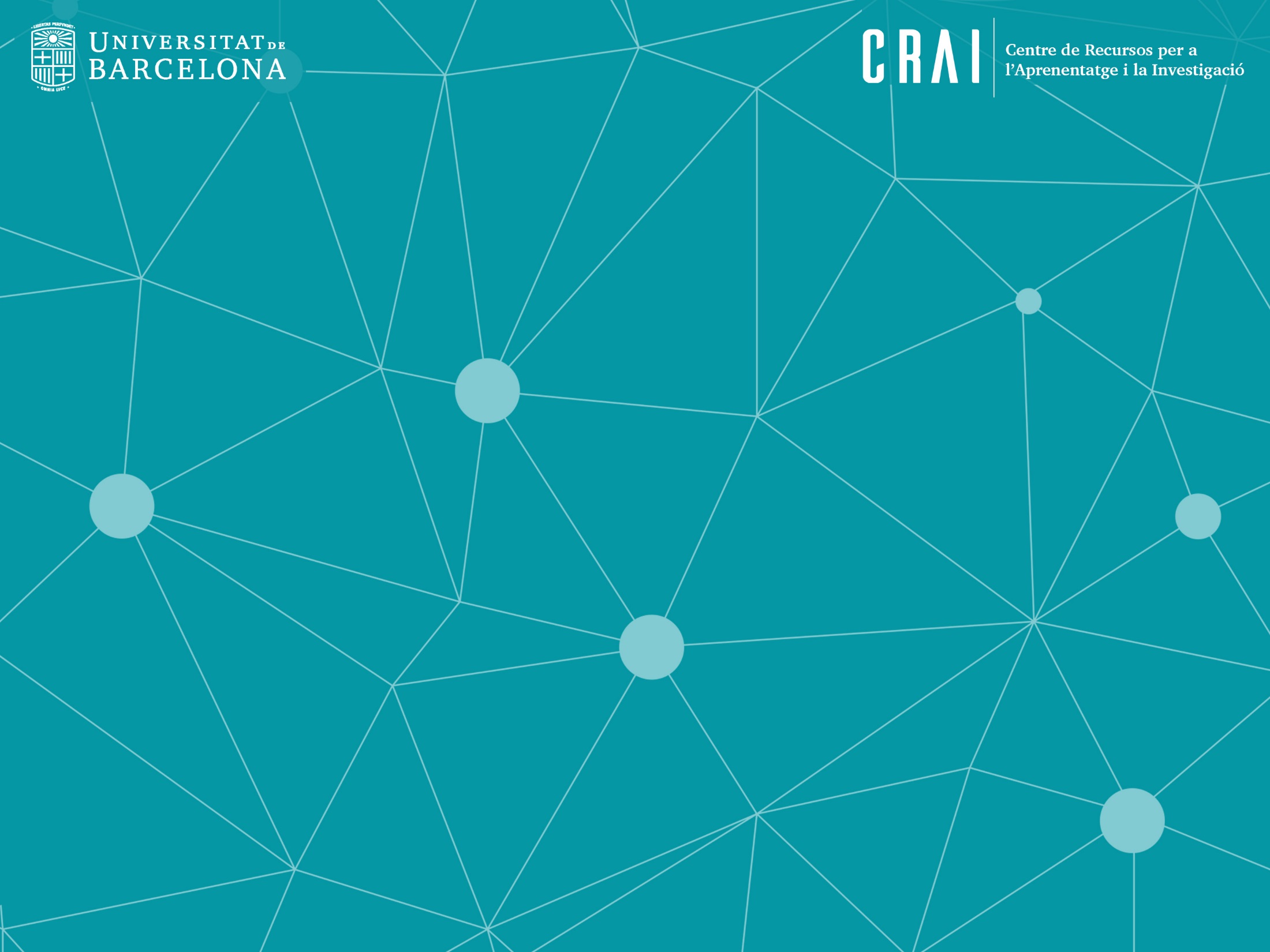 SPRINGER MATERIALS: Landolt-Börnstein
Introducció
Contingut
Tipus de cerques
Cerca ràpida
Cerca per element de la taula periòdica
Cerca per estructura o subestructura
Exemples
Springer Materials Interactive
2
Introducció
Springer Materials és una plataforma produïda per Springer basada en les noves sèries de la Landolt-Börnstein, una col·lecció de dades de   qualitat garantida a l’àmbit de la química, la física, l’enginyeria i la ciència de materials.
Ens ofereix:
Una interfície de consulta clara i intuïtiva.
Accés integrat a SpringerLink.
Cerca interactiva per element de la taula periòdica i per estructura.
Filtratge dels resultats de cerca per propietat del material, per disciplina o per base de dades.
Springer Materials Interactive: funcionalitats com les taules dinàmiques  que permeten triar rangs de dades per les propietats físiques i químiques, els diagrames de fase interactius o les estructures interactives en 3D.
És accessible des de PC, tauletes i mòbils.
Exportació de les cites als principals gestors com Mendeley i en formats estàndard com RIS o BibTex.
3
Contingut
Landolt-Börnstein database:

Accés complet als més de 400 volums de les Noves Sèries.
Més de 3.000 propietats de 250.000 substàncies, materials i sistemes químics.
1.200.000 cites bibliogràfiques.
Àrees temàtiques cobertes:
Partícules, nuclis i àtoms
Molècules i radicals
Transport i estructures electròniques
Magnetisme
Semiconductivitat i Superconductivitat
Cristal·lografia
Termodinàmica
Sistemes multifase
Materials avançats i Tecnologia avançada,
Astrofísica
Geofísica
4
Contingut
Inorganic Solid Phases-Linus Pauling Files
Propietats físiques (72.000 fitxes)
Dades de difracció/estructura (195.000 fitxes) 
Diagrames de fases (33.000 fitxes)
Adsorption Database
1000 isotermes
160 adsorbats
58 adsorbents
Polymer Thermodynamics database
150 polímers
20.000 dades termodinàmiques experimentals i 120.000 dades calculades de propietats com entalpies,  entropies, calors de fusió, espectres vibracionals, etc.
5
Contingut
Dortmund Data Bank of Separation Technology
Propietats termofísiques de més de 50 líquids orgànics més l’aigua i les seves mescles binàries.
425.000 dades.
MSI Eureka Database
62.000 sistemes inorgànics
Més de 4.000 diagrames de fases binaris i ternaris.
370.000 cites bibliogràfiques.
NIST Corrosion Database
25.000 registres.
Més de 1.000 sistemes metàl·lics i més de 250 medis.
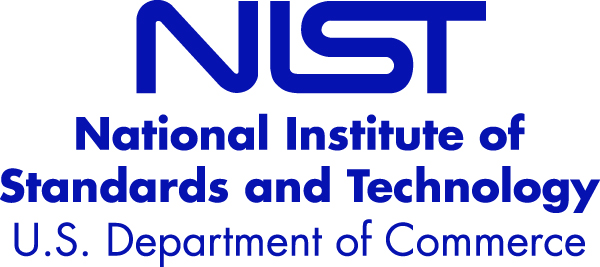 6
Contingut
Substance Profiles

Fitxes de les substàncies contingudes a les diverses bases de la plataforma. Donen informació bàsica com nom, sinònim, fórmula molecular, estructura i enllacen amb els documents corresponents.
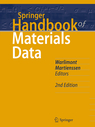 Springer Handbooks

Springer Materials Fundamental Handbooks
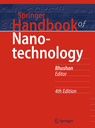 7
Tipus de cerca
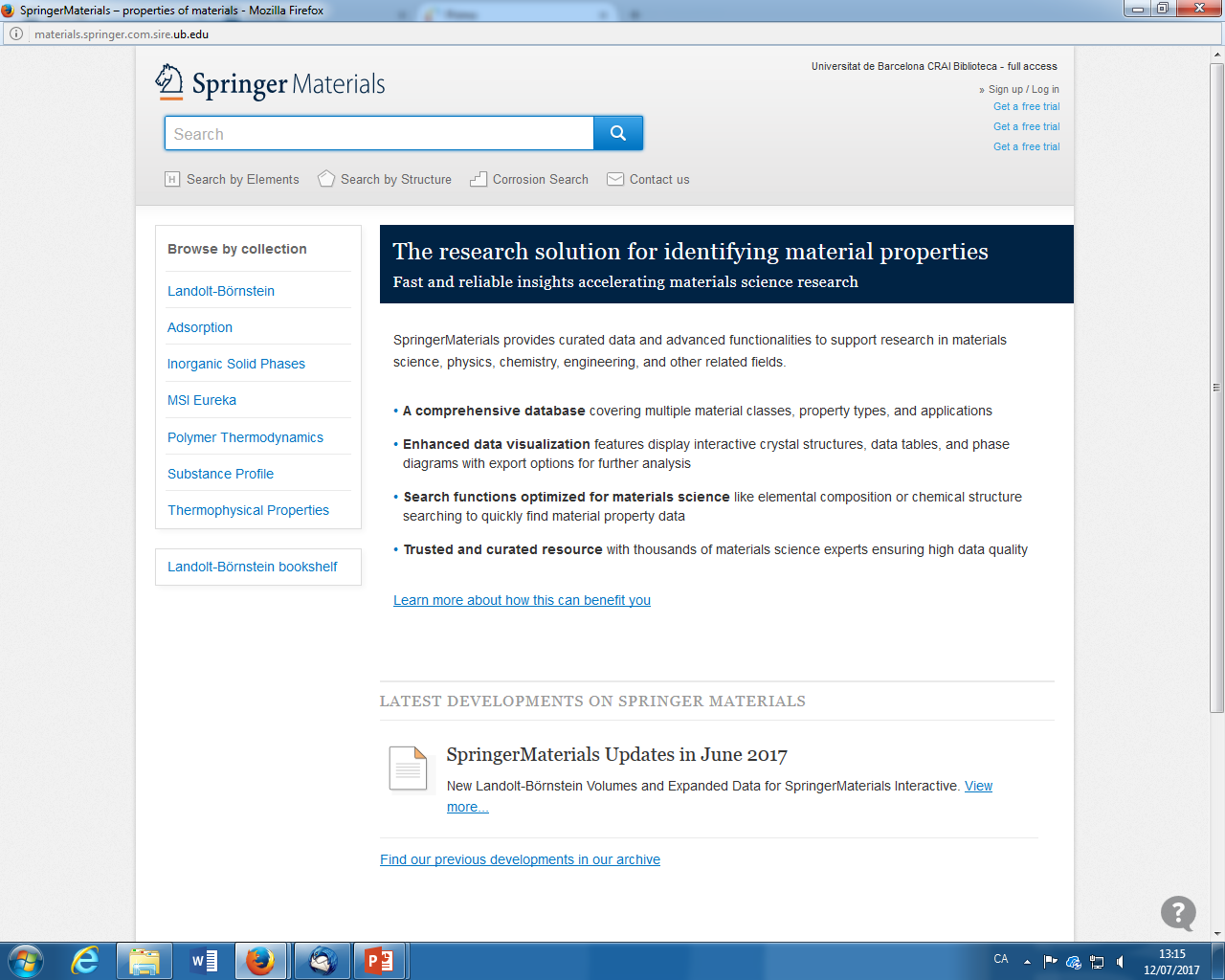 1
4
2
3
Quatre opcions de cerca:

Cerca ràpida.
Cerca per element de la taula periòdica.
Cerca per estructura o subestructura.
Cerca a Corrosion Database.
8
Cerca ràpida
Utilitzeu les paraules clau que defineixen el vostre tema de cerca.
Podeu refinar els resultats en funció de la base de dades, de la disciplina o de la propietat que us interessi.
9
Cerca ràpida
Fitxa de l’aigua amb tota la informació sobre les seves propietats físiques i químiques.
Si busqueu la fitxa d’una substància, la trobareu aquí.
10
Cerca per element de la taula periòdica
Escolliu els elements que us interessin de la taula periòdica.
Llistat amb els diferents sistemes que compleixen els criteris de cerca i els resultats per a cadascun.
11
Cerca per element de la taula periòdica
Dades de l’Inorganic Solid Phase
Resultats de la cerca. Es poden filtrar per base de dades, disciplina o propietat.
12
Cerca per estructura
La fitxa de la substància ens dóna tota la informació sobre ella.
Dibuixeu l’estructura o subestructura.
Substàncies que compleixen els criteris de cerca. S’indica el % de similitud amb l’estructura buscada.
13
Exemples
Exemple de fitxa d’una substància.
Estructura interactiva en 3D.
Constant dielèctrica de l'antracè.
14
Exemples
Us interessa la densitat del tetraclorur de carboni (CCl4). Primer busqueu la substància.
Refineu per
propietat.
Resultat a Thermophysical Properties amb la taula interactiva.
15
Exemples
Interessen sistemes
amb Ti-Cr-Fe
Resultat de Inorganic  Solid Phase.
El diagrama de
fases és interactiu.
Resultat de la base de dades MSI Eureka.
16
Exemples
Busquem informació sobre el cometa Halley.
Aquí teniu totes les dades d’aquest capítol, incloent com citar-lo.
Pdf del capítol
17
Springer Materials Interactive
Estructures interactives en 3D

Taules dinàmiques que permeten triar rangs de dades de propietats químiques i físiques

Diagrames de fase interactius
18
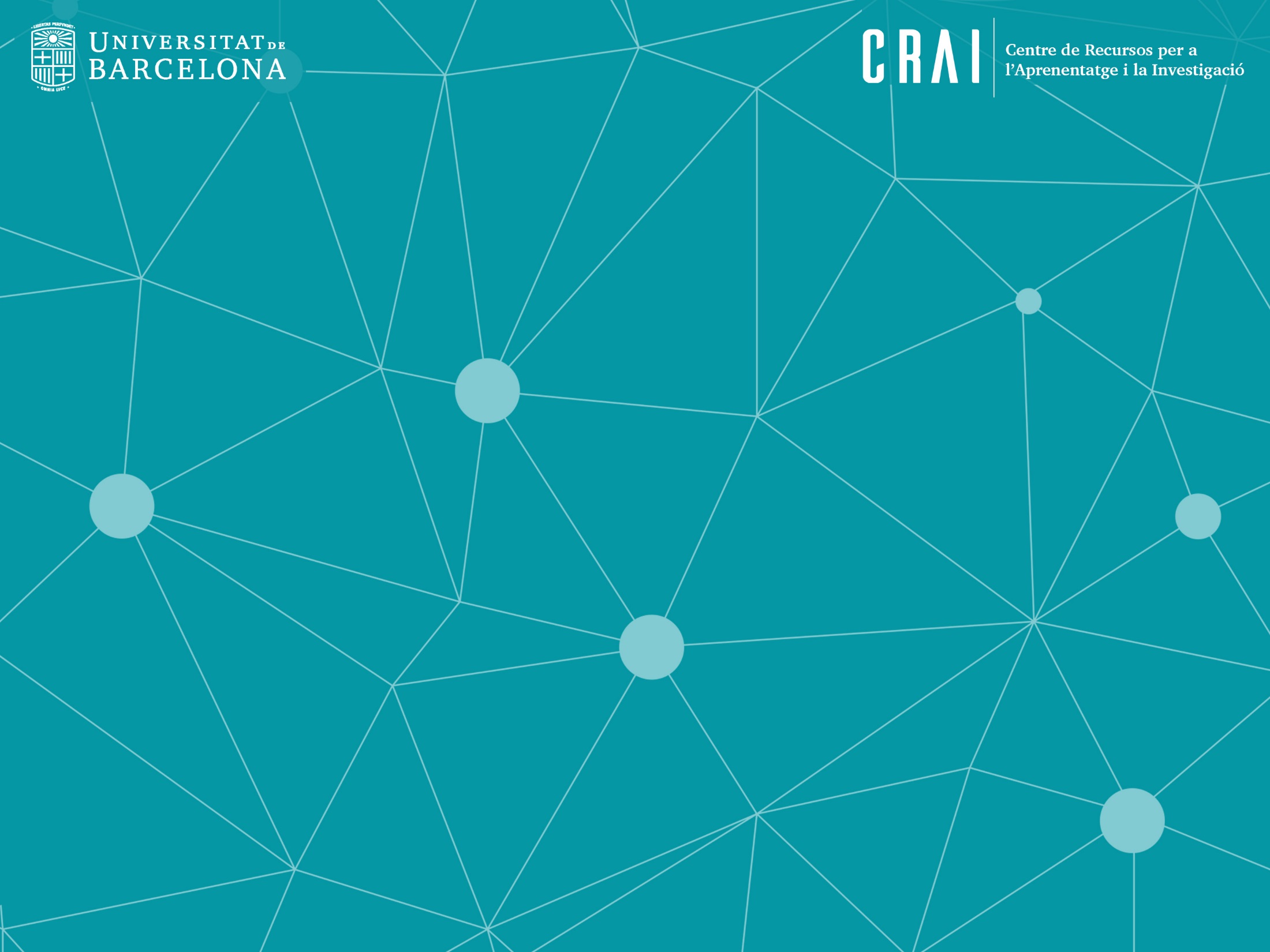 Moltes gràcies!
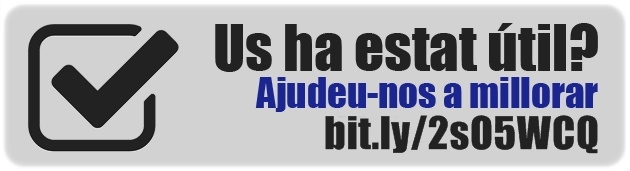 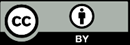 © CRAI Universitat de Barcelona, curs 2018-19
19